OUDE GRIEKEN – JONGE HELDENLES 1
Wie waren de Oude Grieken?
De Oude Grieken…
Waar en wanneer leefden de Oude Grieken?
Het Oudgriekse alfabet en de taal
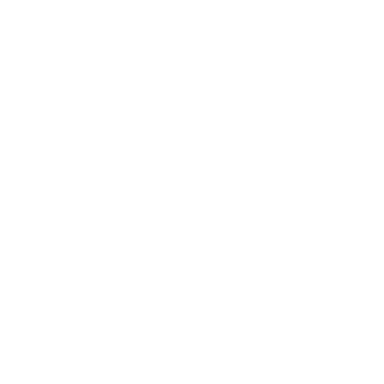 Wat weet je vande Oude Grieken?
[Speaker Notes: Bespreek voor een paar minuten in groepjes van 2-3 en schrijf belangrijkste woorden op]
Invloed van de Oude Grieken
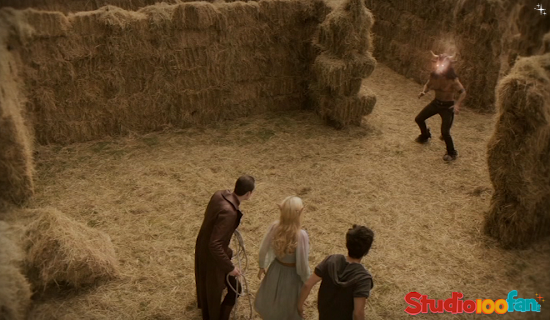 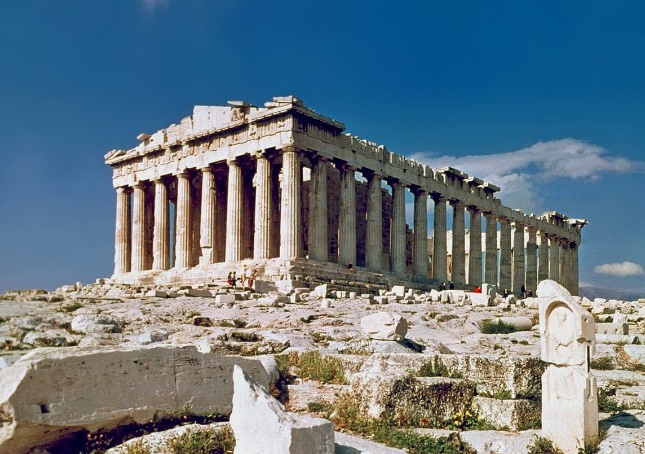 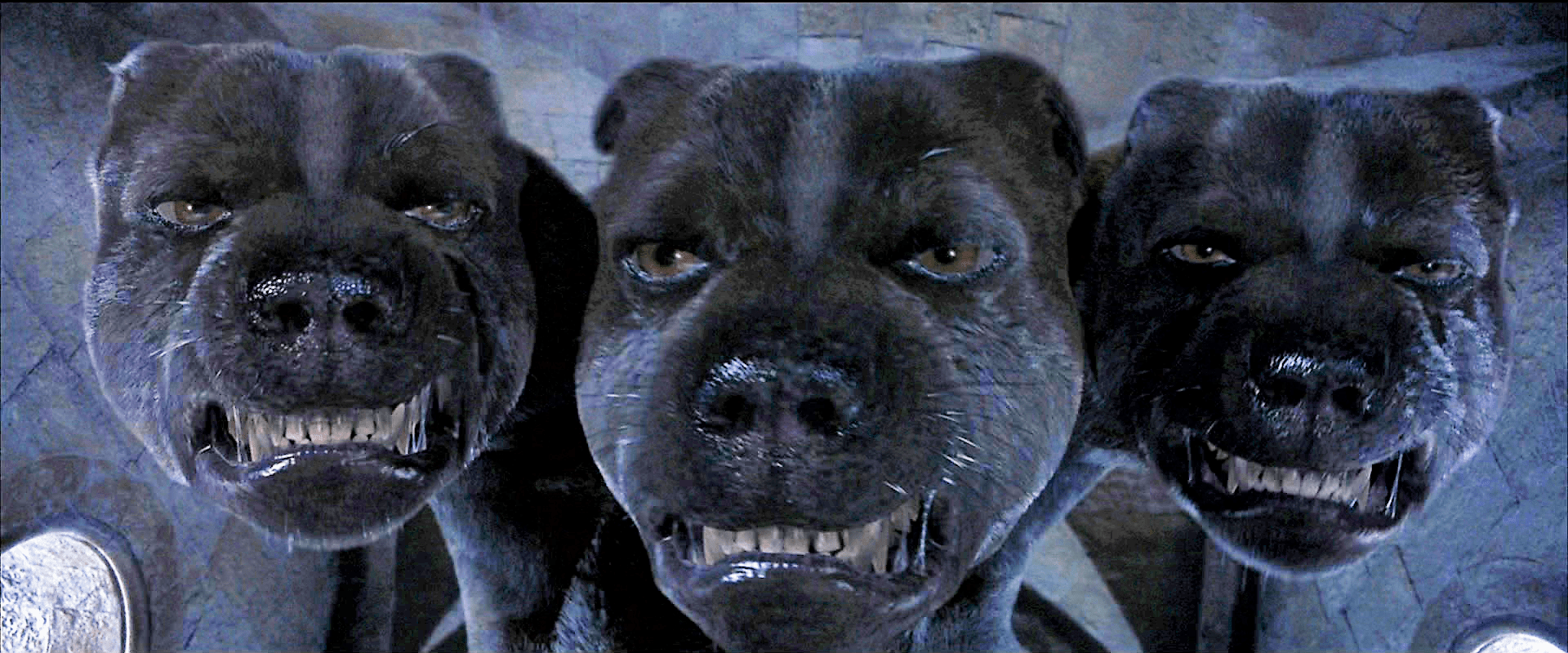 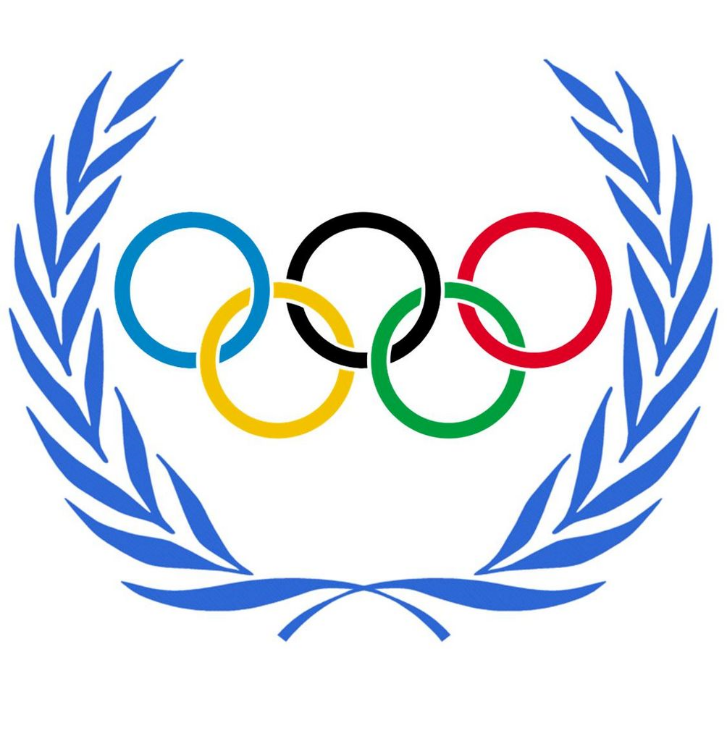 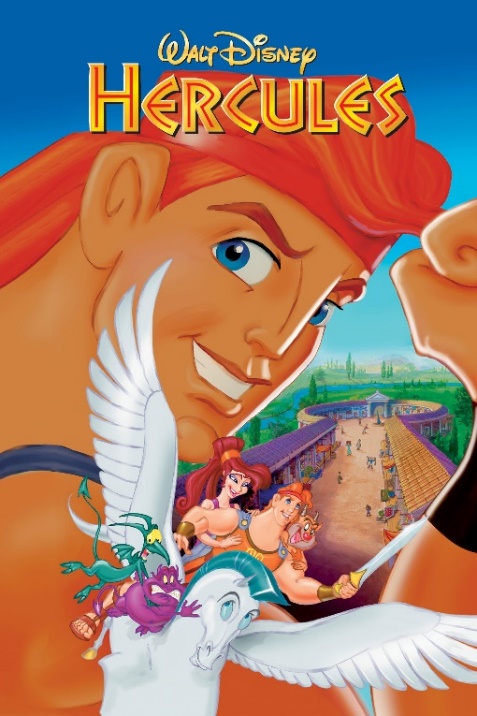 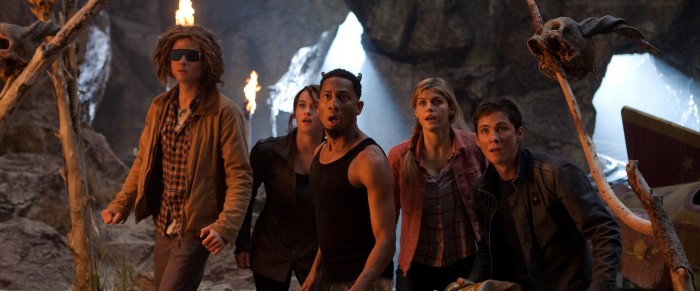 Waar leefden de Oude Grieken?
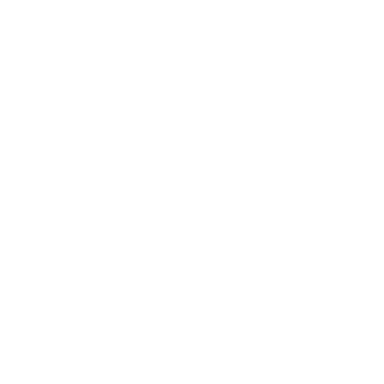 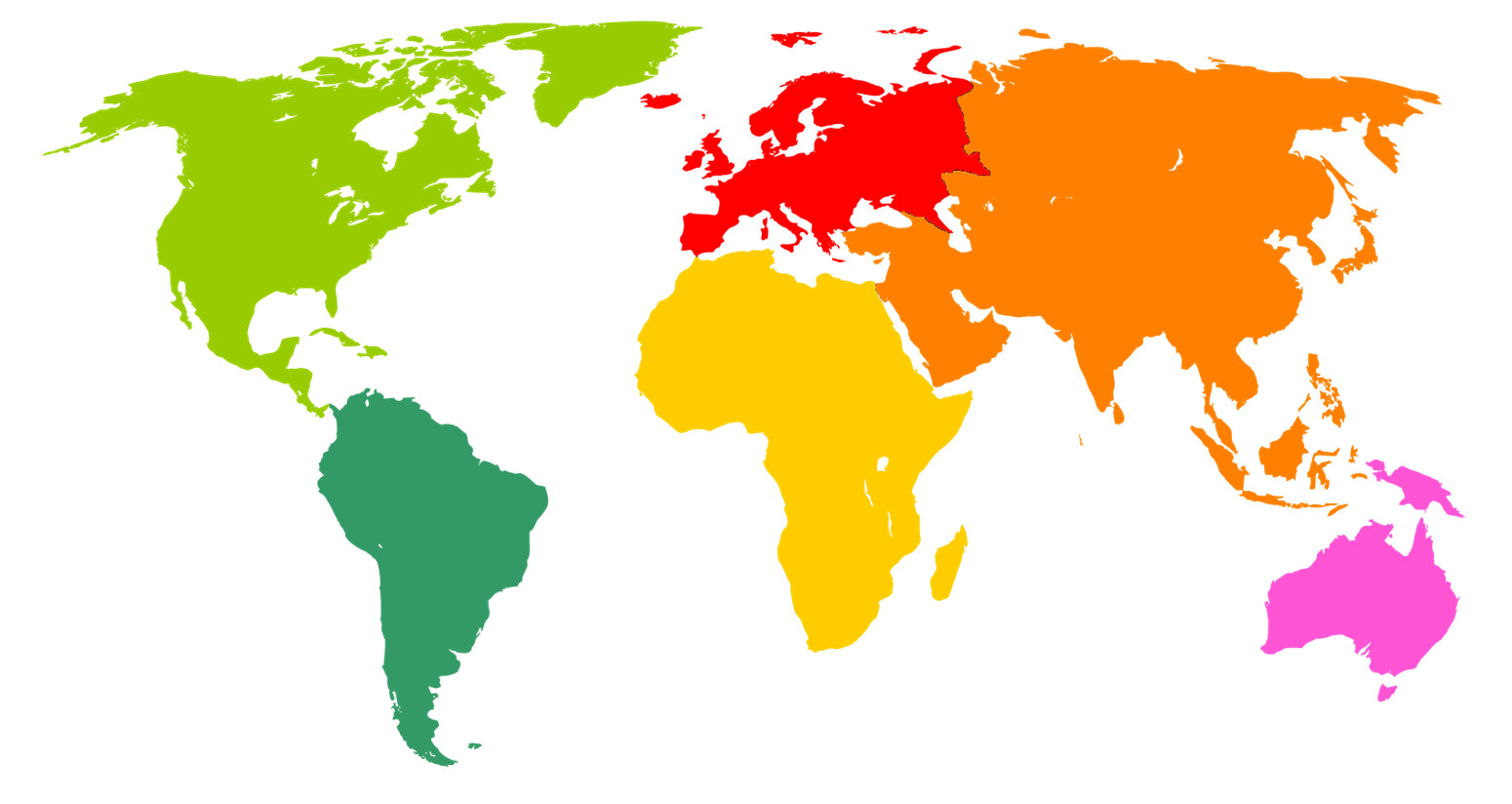 Waar leefden de Oude Grieken?
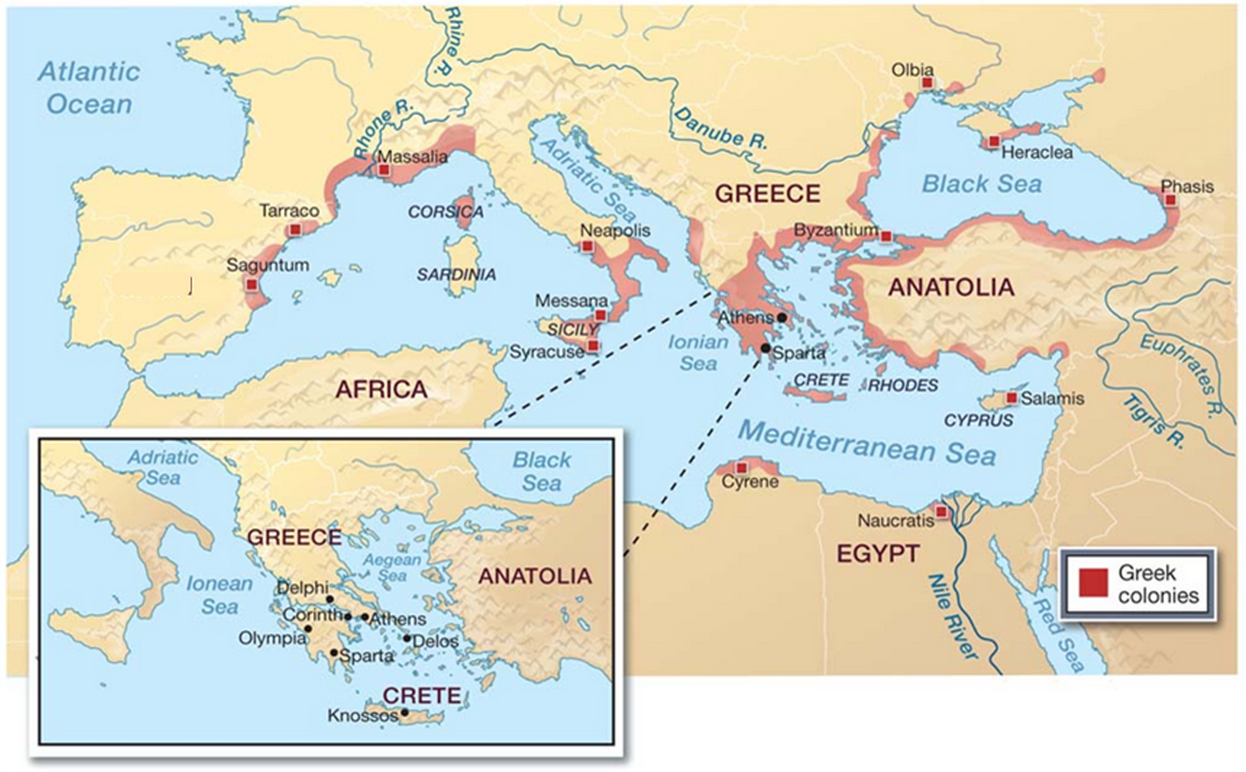 Waar leefden de Oude Grieken?
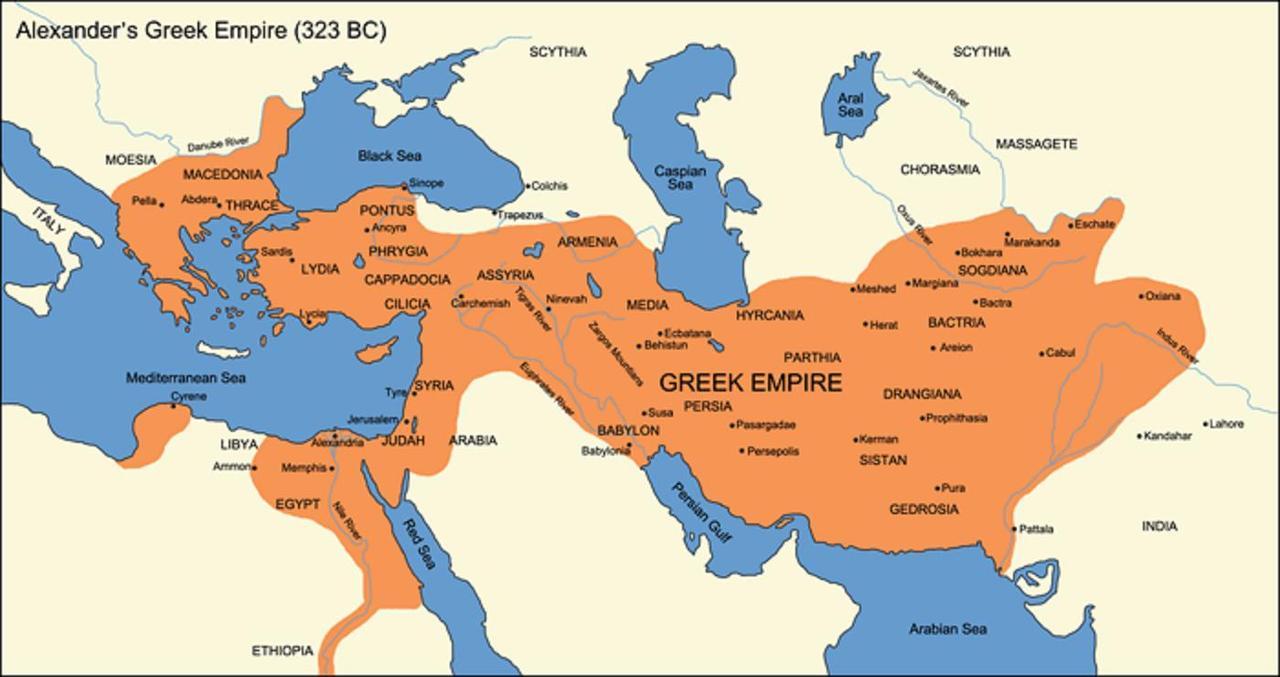 Waar leefden de Oude Grieken?
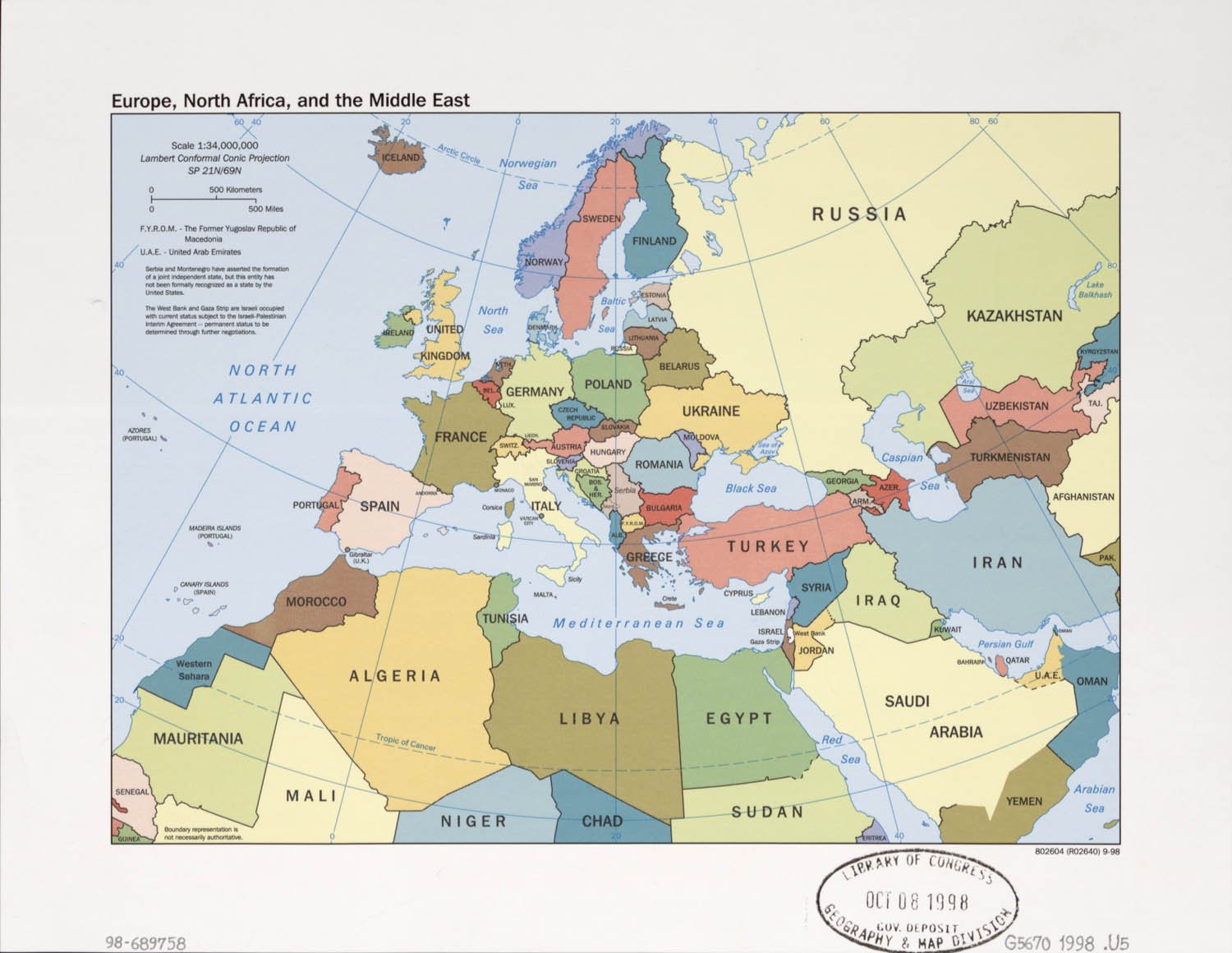 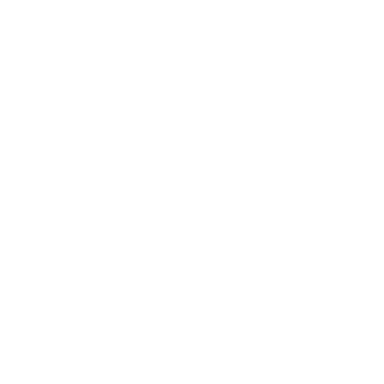 Wanneer leefden de Oude Grieken?
1
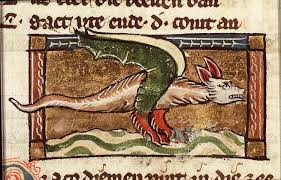 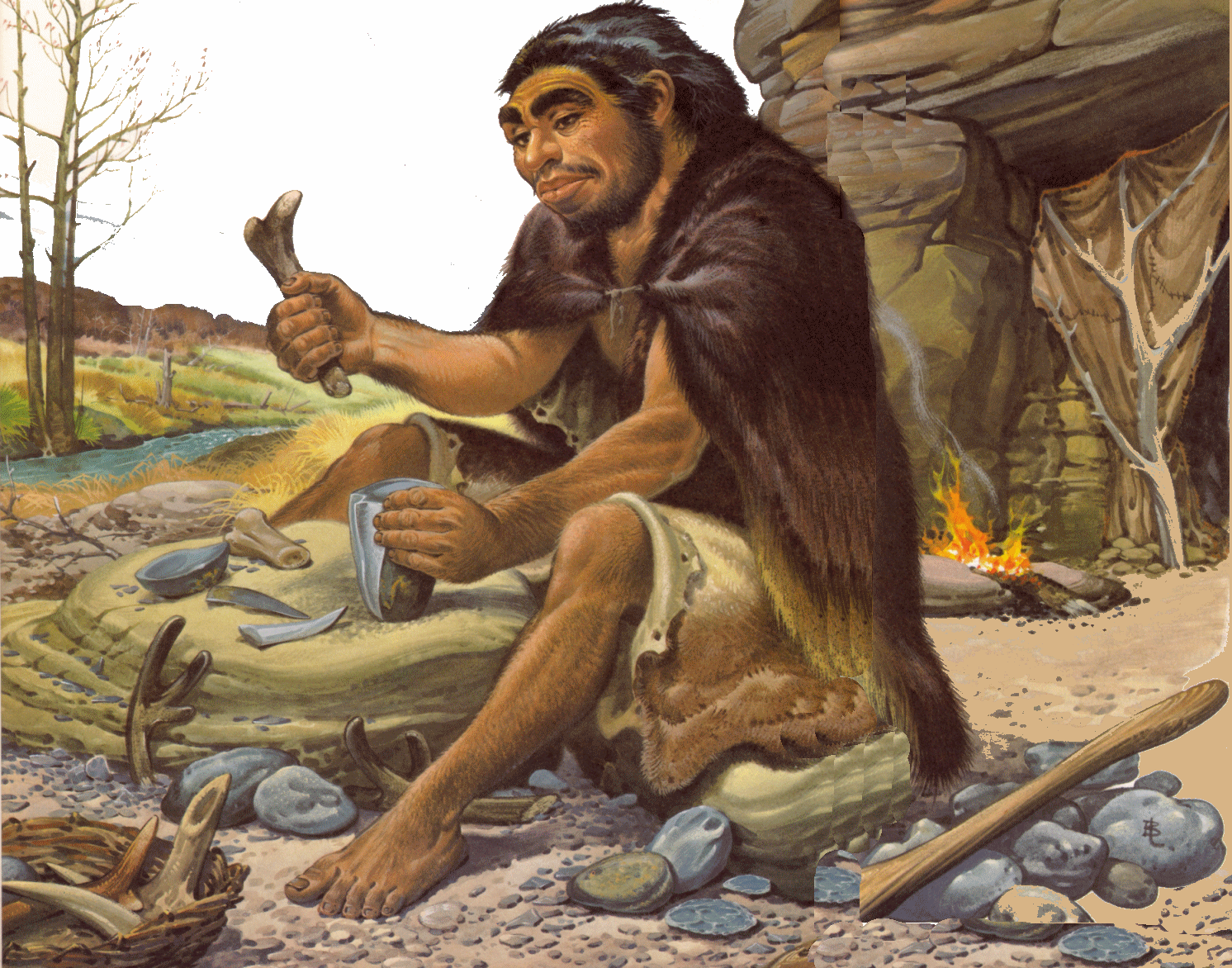 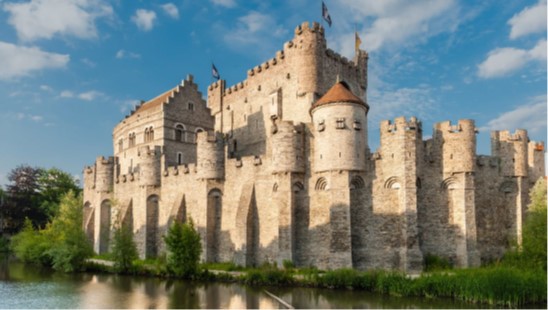 3
Tijdlijn
2
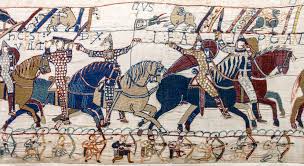 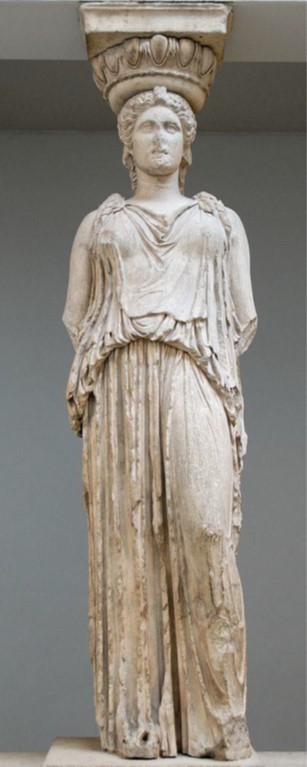 4
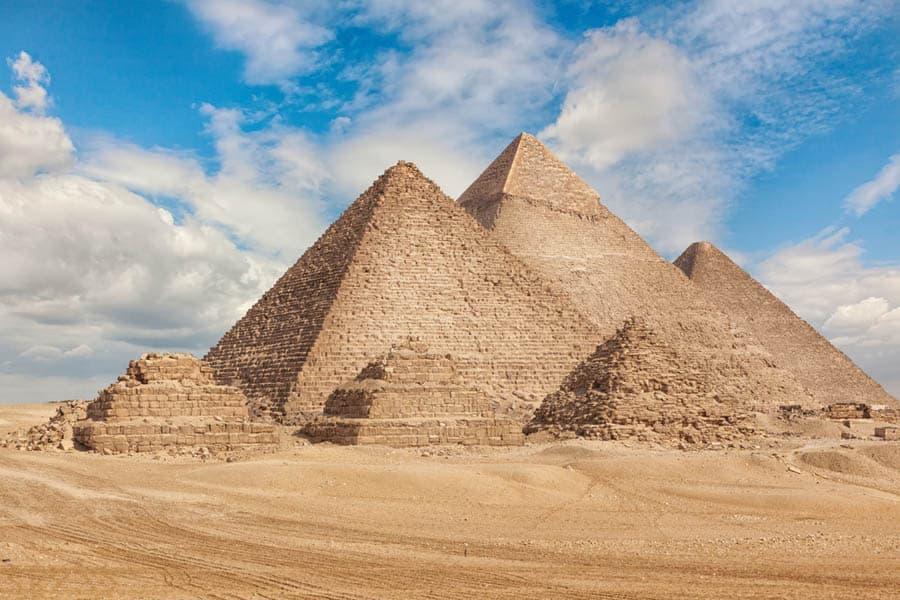 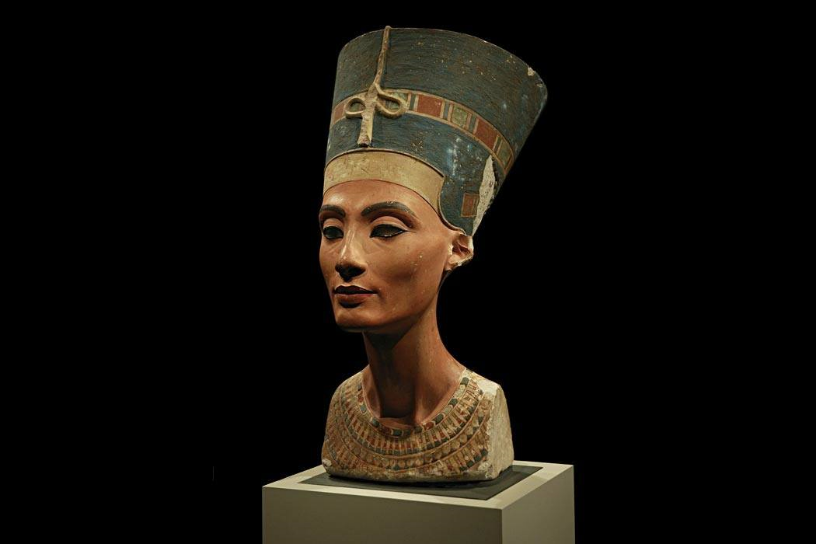 5
7
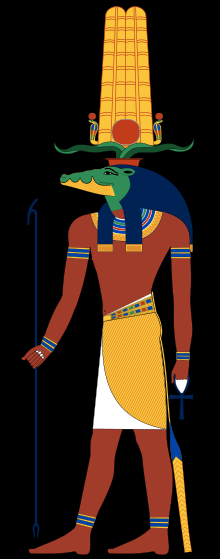 6
8
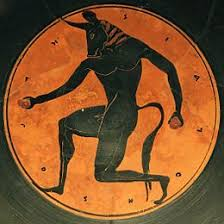 9
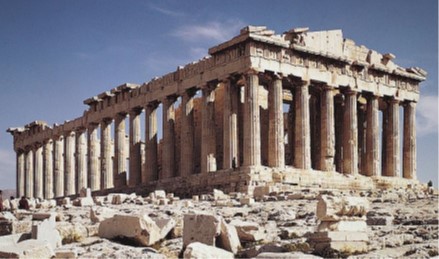 10
8
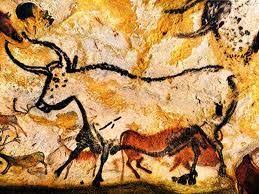 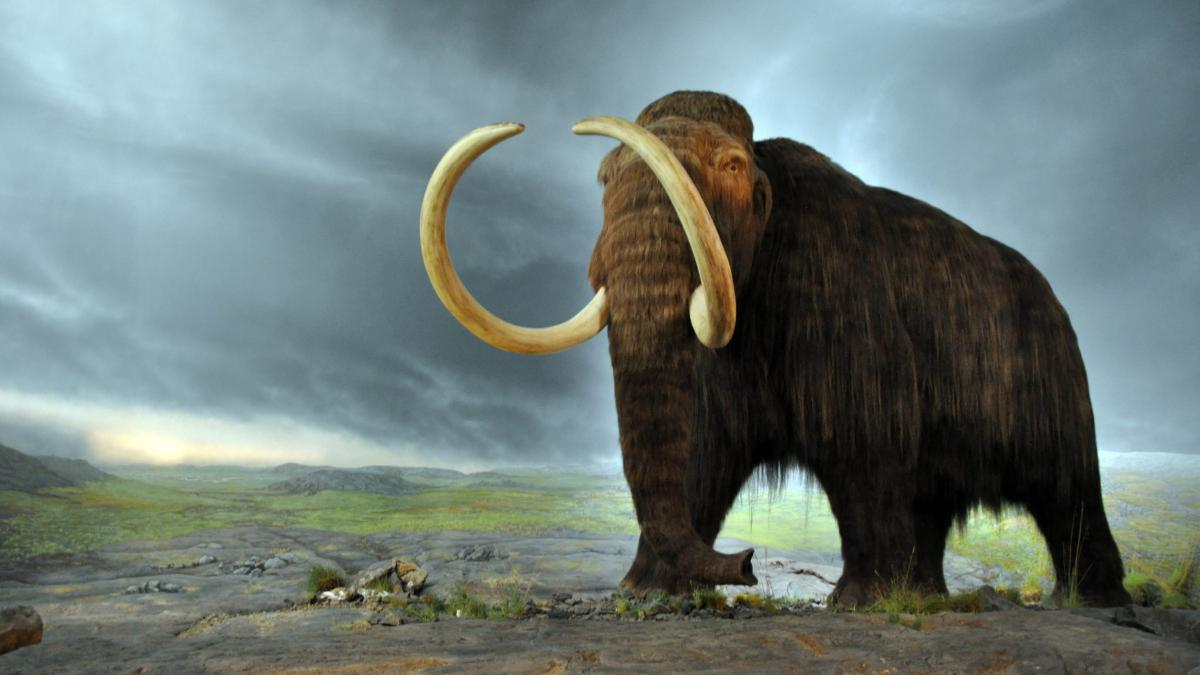 12
11
Wanneer leefden de Oude Grieken?
ca. 1850
1945
1450
ca. 600 na Chr.
ca. 800 v. Chr.
ca. 3500 v. Chr.
Eigen tijd
prehistorie
oude nabije oosten
klassieke oudheid
middel-eeuwen
nieuwe tijd
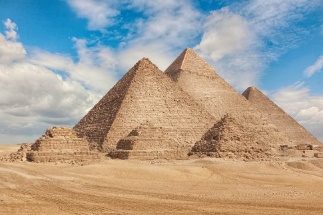 nieuwste tijd
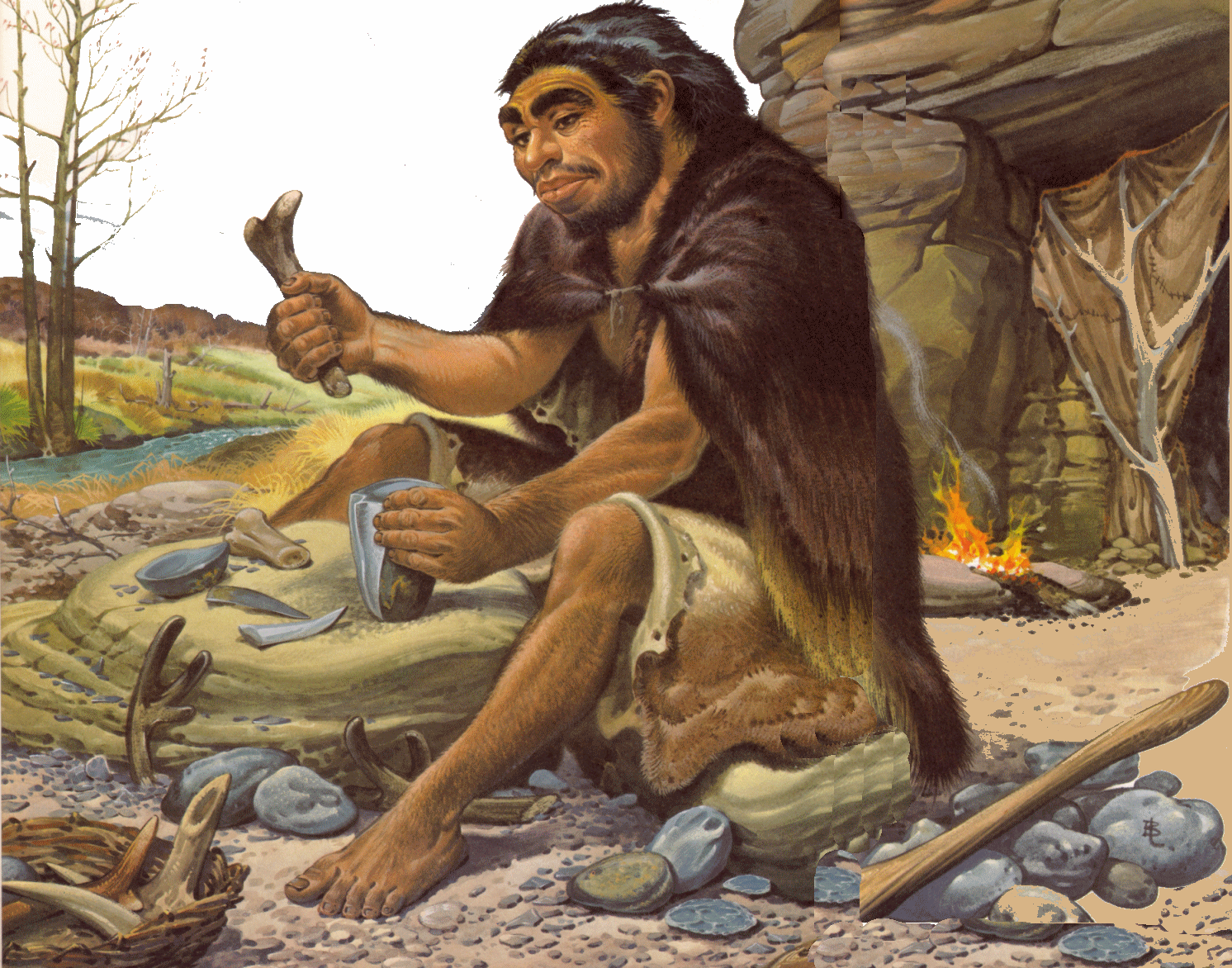 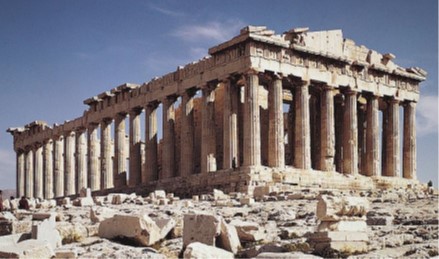 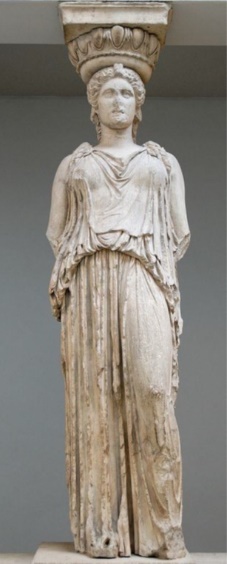 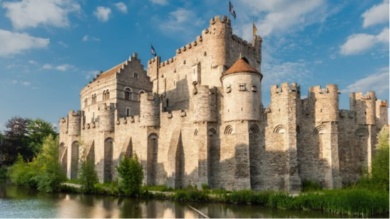 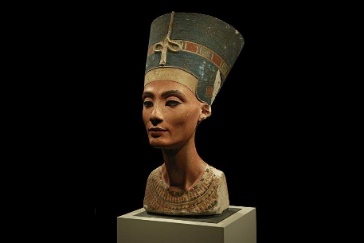 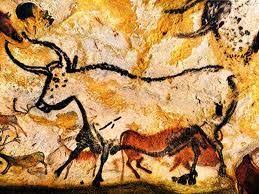 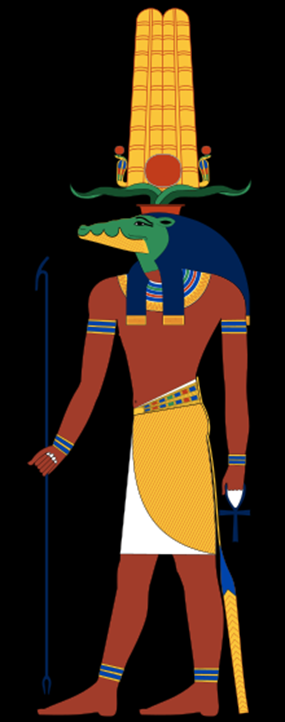 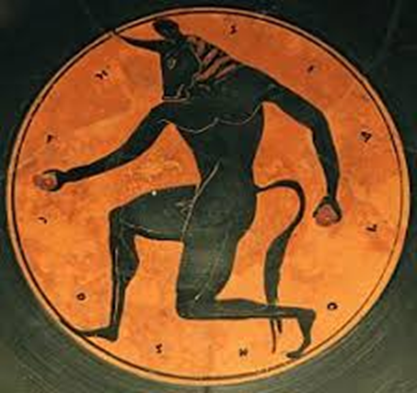 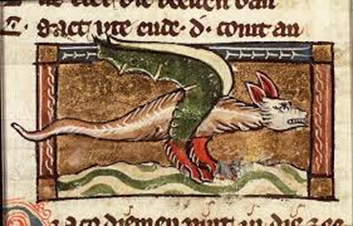 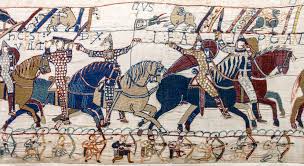 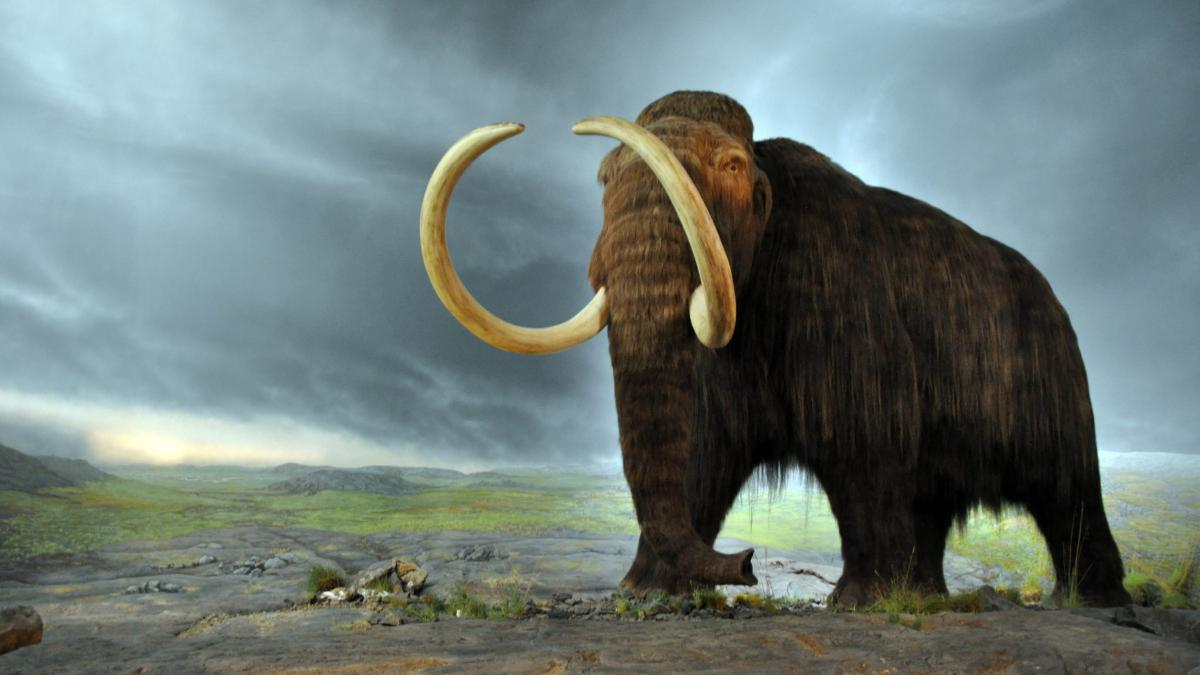 Welke taal spraken de Oude Grieken?
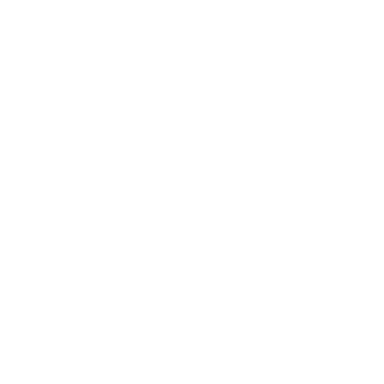 Welke taal spraken de Oude Grieken?
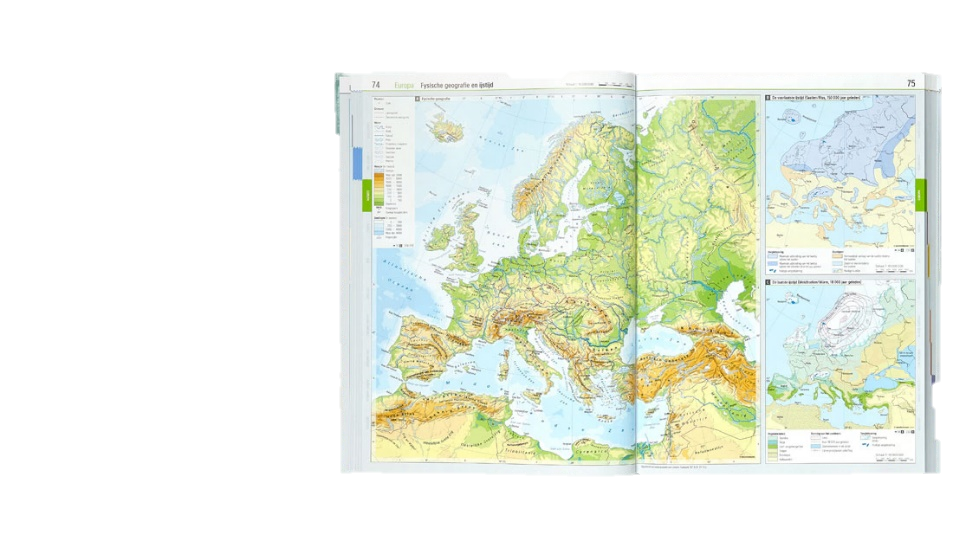 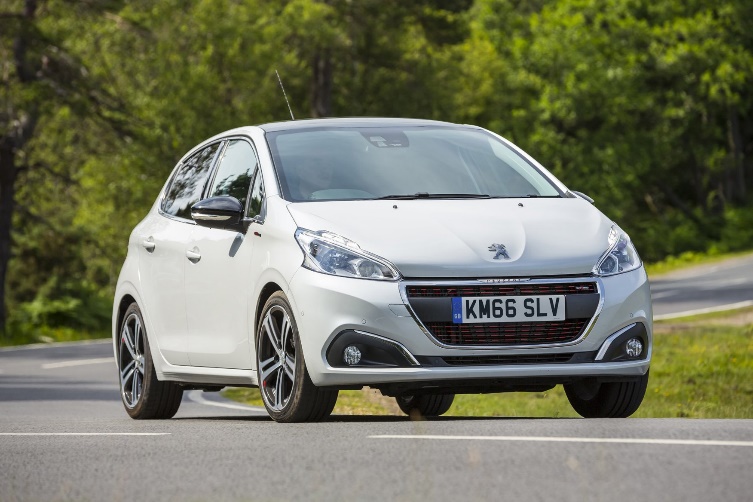 αὐτο
ἀτλας
βιος
ὀπτικος
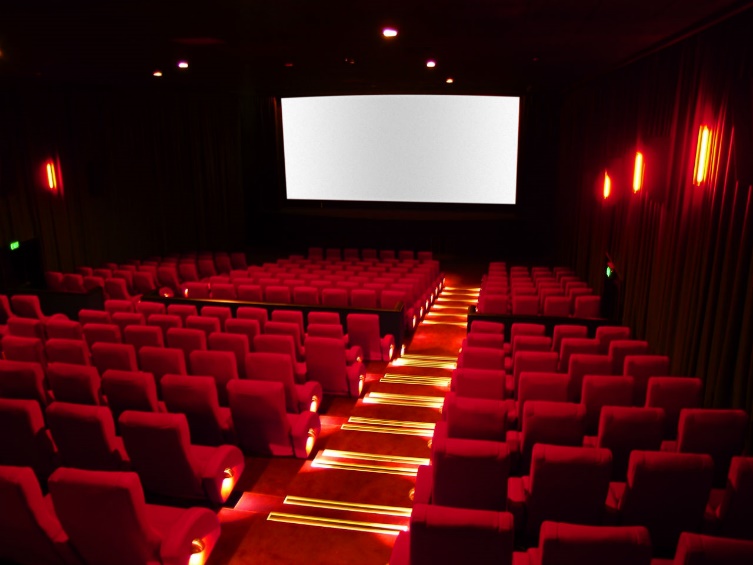 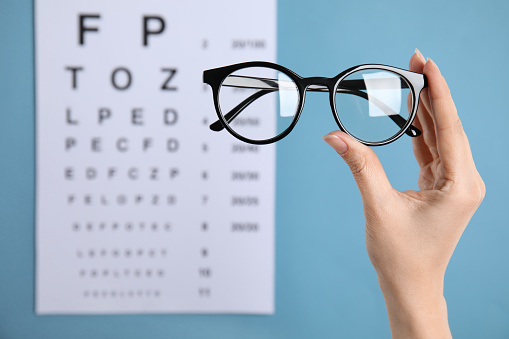 Welke taal spraken de Oude Grieken?
α β δ ε ι κ λ ο ς τ υ
Het alfabet vande Oude Grieken
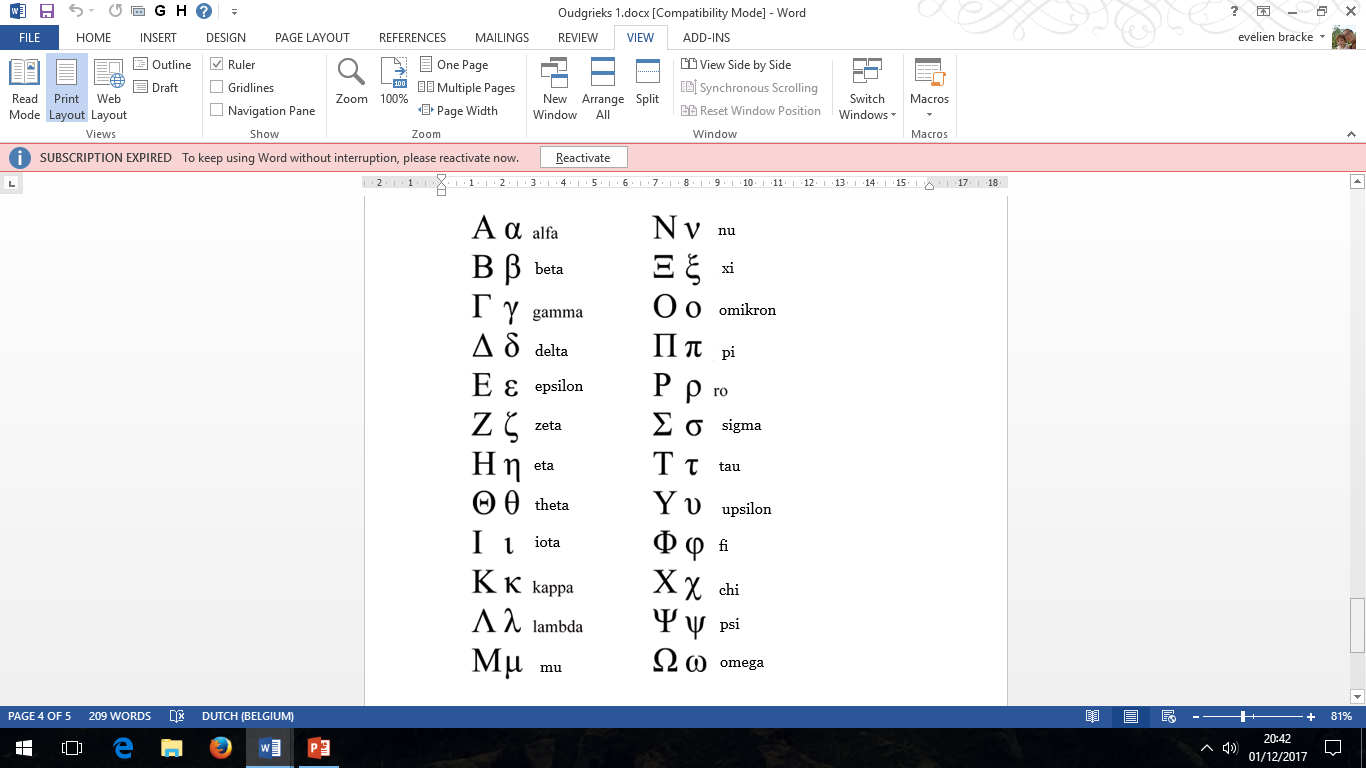 Alfa-bet

αλφα - βητα
Het alfabet vande Oude Grieken
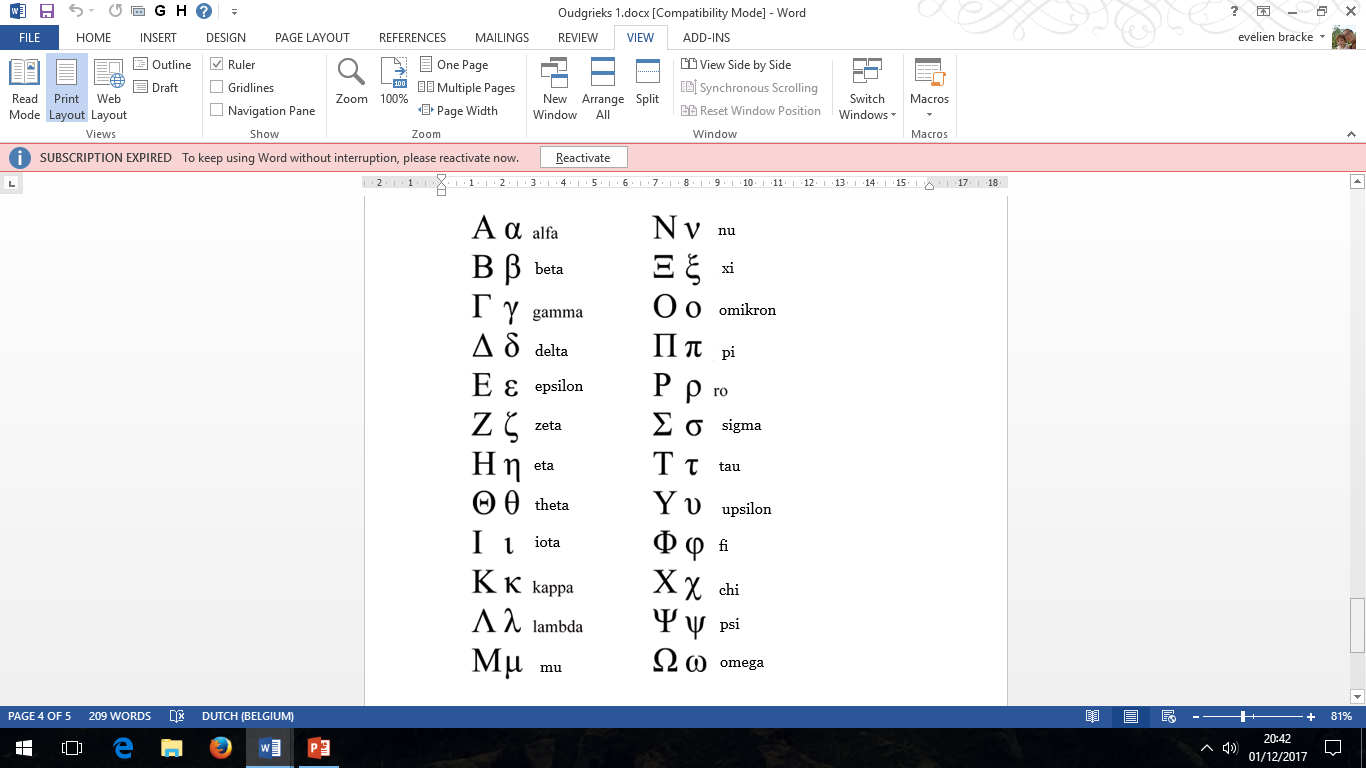 Alfabet
Bingo!
Het alfabet vande Oude Grieken
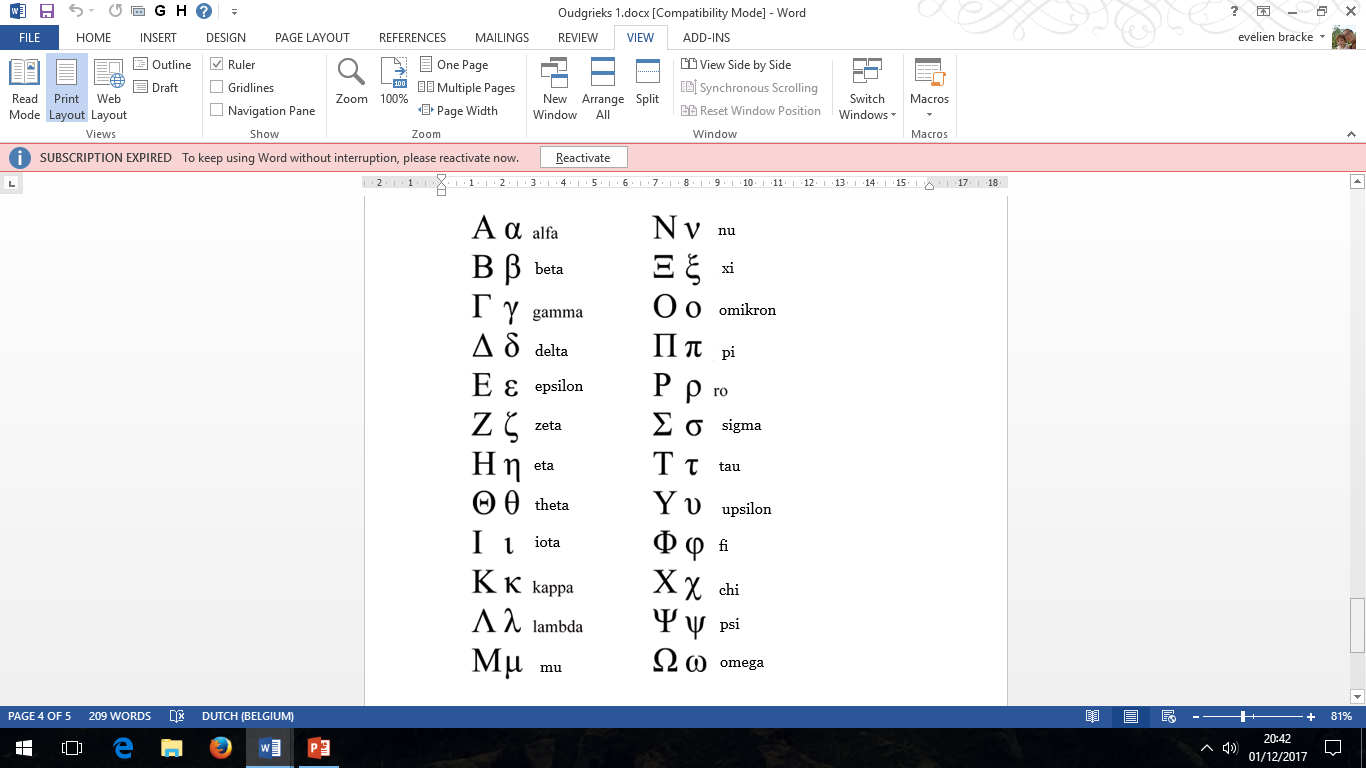 Aan het begin van een woord:
Geen h: ἀννα 
Wel een h: ἁννα
Het alfabet vande Oude Grieken
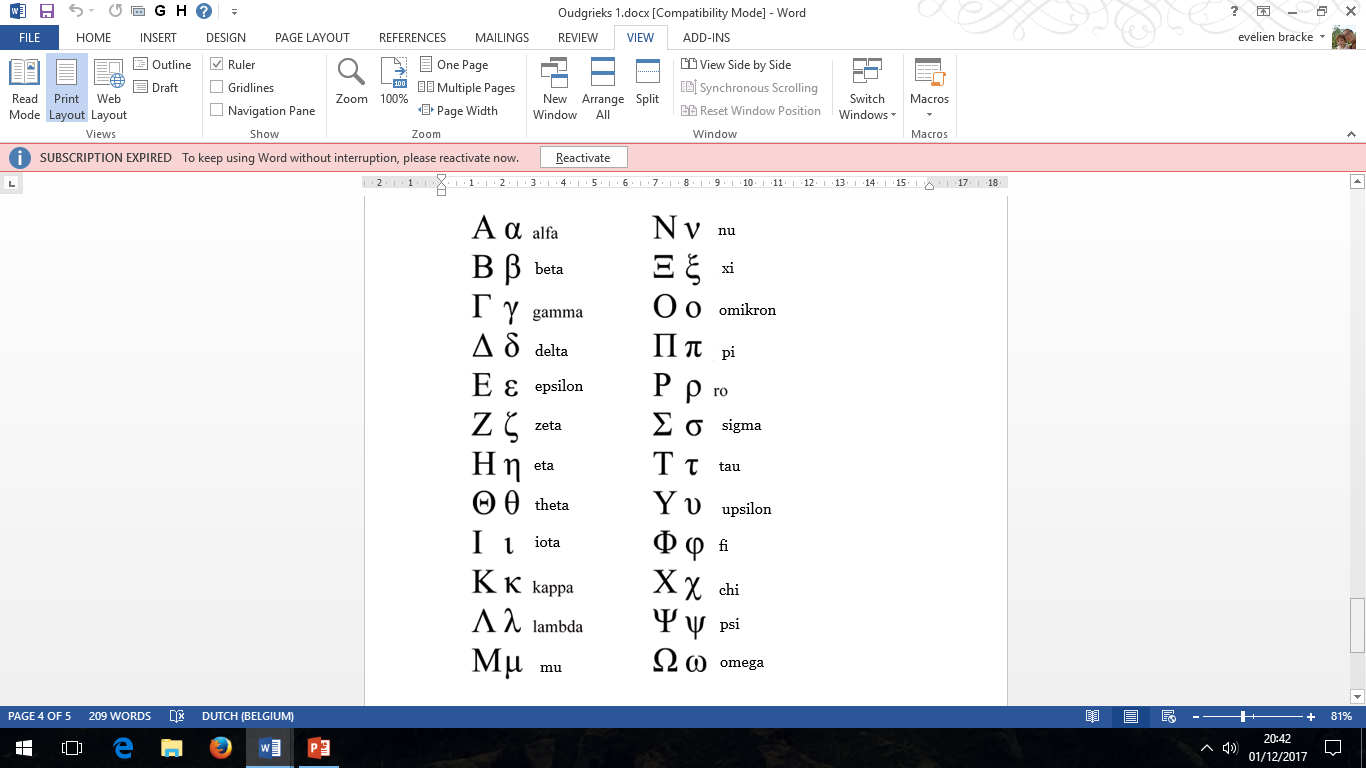 Εὐρωπη
σχολη
ἀτομος
βαρβαρος
κυκλος
ὀργανον
πολιτικον
ζωιον
Νamen in het Oudgrieks
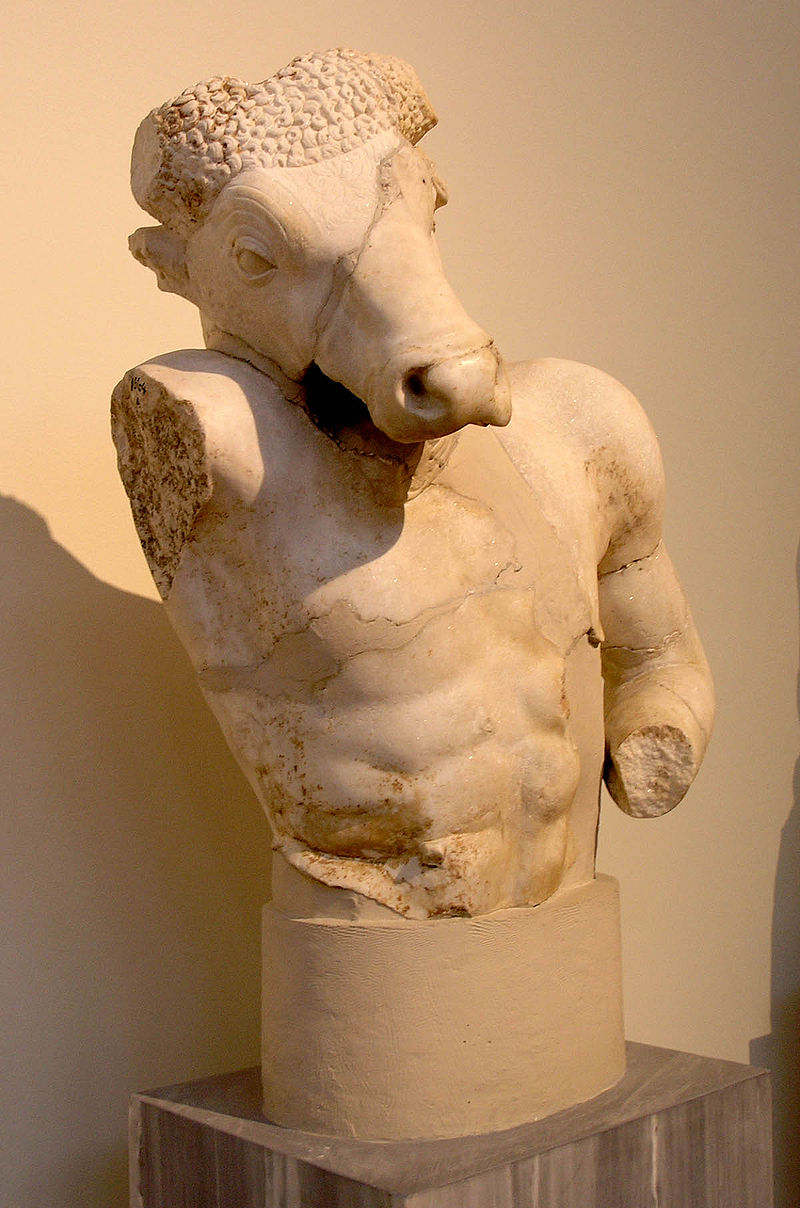 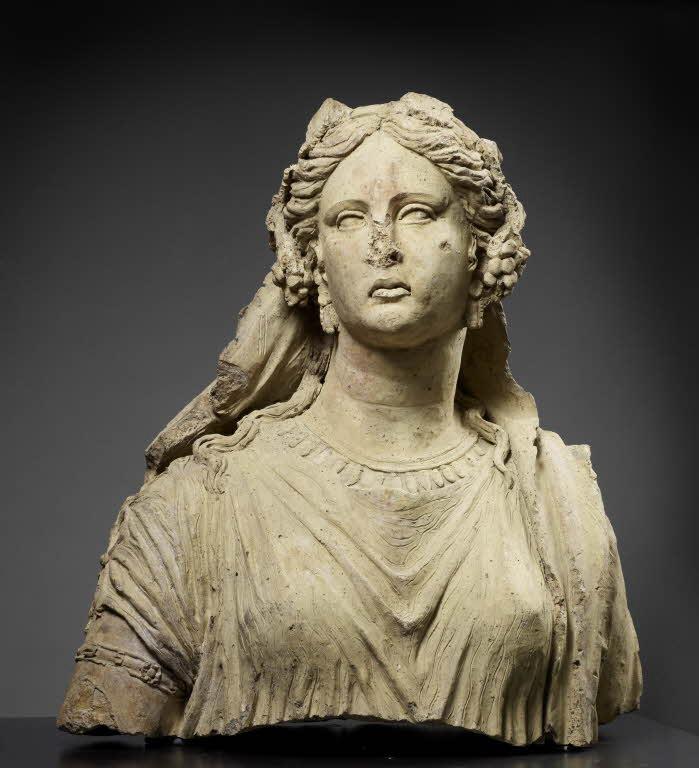 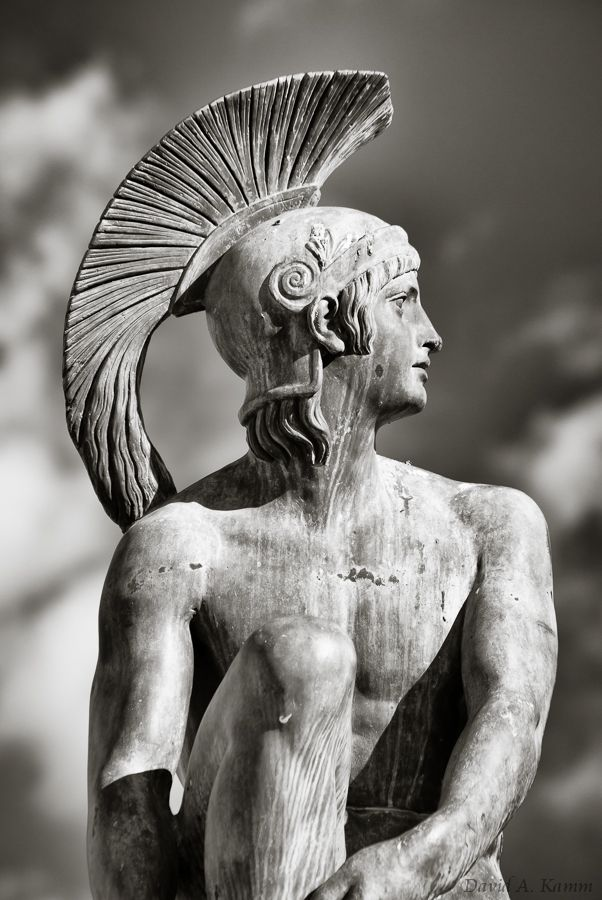 Μινωταυρος
Ἀριαδνη
Παιδιον
[Speaker Notes: Naam op kroontje]
Mijn naam in het Oudgrieks
Je naam + η, ος of ον	
Παυλ-ος
Ἑλεν-η
Παιδι-ον
[Speaker Notes: Naam op kroontje]
Eigen monster maken
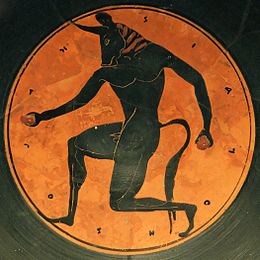 Een monsterhoofd maken
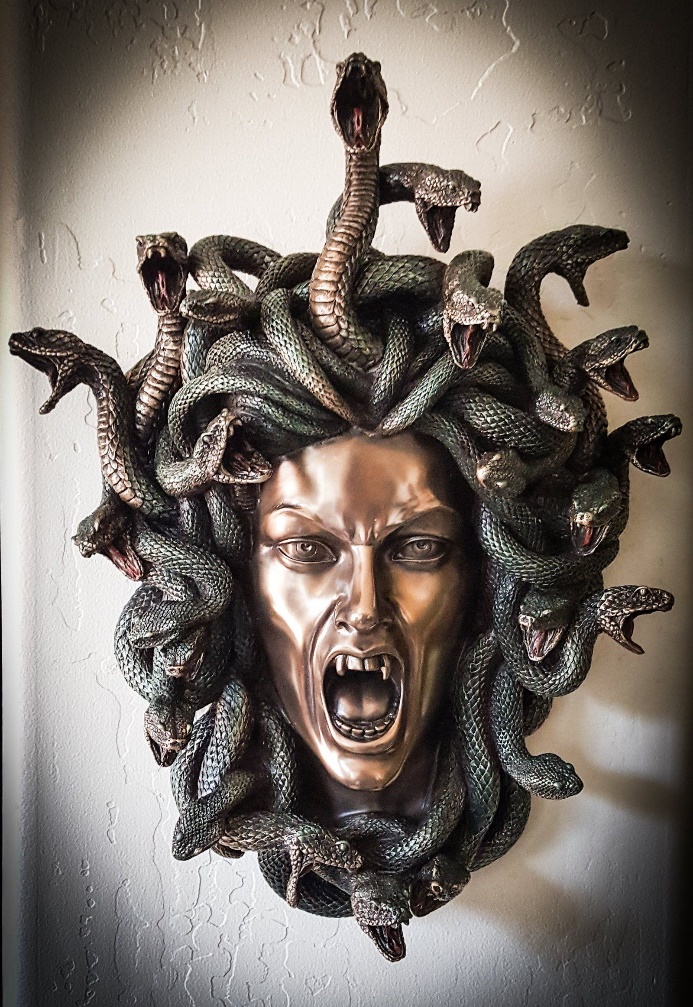 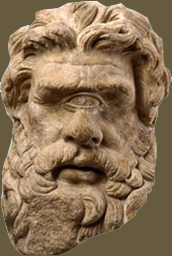 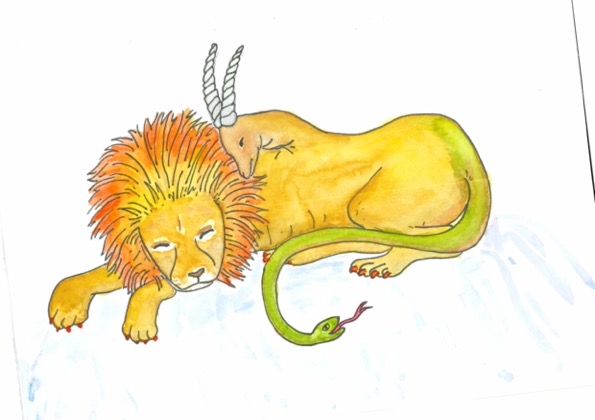 Wat hebben we geleerd vandaag?
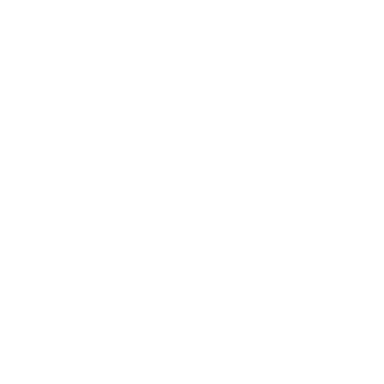 Wie kwam er eerst: de ridders uit de Middeleeuwen of de oude Grieken? 
De oude Grieken
Wat betekent het woordje βιος?
Leven
Hoe spreek je de volgende letter uit: λ?
L